סיכום תהליך בחינת איחוד כלבו –מרכולית
נובמבר 2020
FLASH MILK
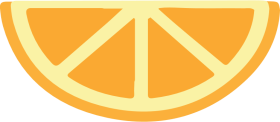 איחוד כלבו ומרכולית – מדוע?
הפיצול בין הכלבו והמרכולית עולה ליגור בכל שנה כ 350 אלף ₪ 
מצב המבנים הקיימים של הכלבו והמרכולית אינו טוב, קשה לתחזוקה 
התנועה בסביבת הכלבו יוצרת בעיה בטיחותית
בקצרה- היום השירות החשוב והמרכזי הניתן לנו מהכלבו והמרכולית גם נפגע באיכותו וגם עולה לנו יותר. איחוד שני המוסדות הוא הפתרון ההגיוני, הכלכלי והבטיחותי למצב.
על מה נדבר?
רקע- קיצור תולדות התהליך עד כה 
הסקר הציבורי שנערך בנושא- תהליך ונתונים
נתוני 2019 -2020
מבנה תהליך עבודת הצוות
סיכום עבודת הצוות- פירוט חלופות
המלצת הצוות
תכנית, סקיצה ראשונית
הערכת עלויות והחזר השקעה
סיכום
רקע- מה היה עד עכשיו בקצרה
ברוב המוחלט של הקיבוצים הכלבו והמרכולית מאוחדים. במשך השנים נושא איחוד הכלבו והמרכולית ביגור עלה מדי פעם אך התהליך לא הבשיל.
עם השינוי ביגור וההתייעלות בענפים הנושא עלה שוב. בתכנית השקעות 2019 היה סעיף המוקדש לבחינת הנושא
במרץ 2019 עברה החלטה באסיפה להוריד את הסעיף מתכנית ההשקעות ולקיים דיון ציבורי בנושא.
הדיון התקיים במאי 2019 בסיכומו הוחלט כי המזכירות תדון בקידום הנושא ותעביר סקר לציבור
סקר ציבורי בנושא כלבו מרכולית
הסקר פורסם למילוי בתאריכים 12.2.2020-16.2.2020
עם עליית הסקר בפעם הראשונה היתה טעות בשאלה של טווח הגילאים (היה חסר הטווח 70-79)
התקלה תוקנה לאחר כשעה, בינתיים מילאו את הסקר כ-125 איש
גם לאחר תיקון הטעות היתה תקלה ואנשים לא יכלו למלא את הסקר (הודעת שגיאה)
גם התקלה הזו תוקנה ולאחריה מילאו את הסקר כ 260 איש
התוצאות המוצגות להלן הן לפי נתוני שתי ההרצות יחד
גילאי העונים לסקר
הטיית גיל במענה לסקר
נראית הטיית גיל 
לטובת הטווח של50-69 (3%) 
לטובת הטווח של 30-49 (4%)
לרעת הטווח של 70-89(6%)-
חלקה יכולה להיות מוסברת בשל התקלה וחלקה בשל קושי טכנולוגי לאנשים בטווח הגילאים המבוגר


על כל שאלה ענו בין 360-383 איש שהם 43%-46% מהחברים
אמצעי התחבורה העומד לרשות העונים
מס' פעמים בשבוע של ביצוע קניה לפי מקום
החלק מסל הקניות הנרכש ביגור
איחוד הכלבו והמרכולית
ההשקעה הנדרשת לדעתך לצורך איחוד הכולבו והמרכולית
מה ניתן ללמוד מהסקר?
רוב הציבור עושה שימוש תכוף בכלבו ובמרכולית
הסטופ מרקט משלים את הקניות השבועיות
לכלבו ולמרכולית חשיבות רבה עבור האנשים ביגור
מרבית הציבור תומך באיחוד הכלבו והמרכולית
במרכולית מבקרים יותר פעמים בשבוע מאשר בכלבו
רוב האנשים קונים בסטופ 1-2 פעמים בשבוע ולא קונים במקום אחר (שאינו כלבו,מרכולית או סטופ)
הגם שלחלק ניכר מהציבור יש אמצעי תחבורה, את רוב סל הקניות או את כולו רוכשים החברים ביגור. נראה כי לאופציה של צמצום לחנות של מוצרים בסיסיים בלבד אין תמיכה.
גם אם כרוך בעלית מחירים קטנה. עם זאת, לגבי גודל ההשקעה באיחוד- לא נראה רוב מוחלט התומך בחלופה של ההשקעה הגדולה ביותר.
* בעת עריכת הסקר סברנו כי יתכן ויהיה צורך בהעלאת מחירים להחזר השקעה, כיום אנו סבורים כי החיסכון התפעולי יביא להחזר ההשקעה ואין שום צורך בהעלאת מחירים
נתונים כלכליים- 2019,2020
11,055              32,121  עלות שכר           500,000            600,000         1,100,000  פריטים פעילים
עבודת הצוות
חברי הצוות (הזדמנות להגיד תודה לכולם)
דוד ילין, ספה סוטיצקי, איריס בירמן, אילי כספי, אופיר צירלין, יפתח גרודמן, עודד עוז

שלב ראשון- מיפוי חלופות
איחוד בכלבו
איחוד במרכולית
איחוד במחסן תאים
מקום נוסף?

שלב שני
בחינת משמעויות של כל חלופה:
תכניות: אפשרויות הנגשה, הסדרת תנועה, התאמה לתפעול (מכולות קירור, מערכת חשמל, איזורי פריקה).
שימוש בייעוץ חיצוני
אומדן עלויות

שלב שלישי
דיון והמלצה על חלופה מועדפת
חלופות נוספות שהועלו
איחוד בחדר האוכל- אינו יכול לעמוד על הפרק בעת זו מכיוון שהמטבח וחדר האוכל עדין פעילים כמוסדות שירות ומוסדות ציבוריים חשיבות לקיום תרבות וחגים, אין איזור פריקה נגיש
איחוד בבית בר יהודה- קטן מדי אם משתמשים רק בחלק אחד, בא על חשבון הפעילות במועדון
בית בת שבע- קטן מדי ומרוחק מדי ממרכז הקיבוץ
הקמת מבנה באזור מחסן הבניין מבניה קלה- מכפיל את עלויות ההקמה ולא נמצא במרכז הקיבוץ
איחוד קטן ומצומצם למוצרי בסיס והתבססות על קניות בסטופ מרקט- חשיבות קהילתית וצרכנית רבה לציבור לקיום כלבו ומרכולית בקיבוץ (ר' תוצאות סקר), בודאי בעתות חירום וקורונה, ואם מחר לא יהיה סטופ מרקט? יש אוכלוסיה שלא יכולה להגיע גם לסטופמרקט
מיפוי החלופות העיקריות
סה"כ 303 מ"ר
סה"כ 345 מ"ר
המלצת הצוות
למה כן איחוד?
חיסכון תפעולי משמעותי (משרות כפולות, הוצאות ארנונה, חשמל, בדק)
חווית קניה נוחה והגיונית
הגדלת מחזור המכירות הצפויה תסייע בהחזר בשקעה/שיפור מחירים
יצירת מרכז קהילתי עם פעילות מוגברת
למה כן במתחם מחסן התאים?
גודל המאפשר שירות טוב- מגוון ונוח ותואם למה שיש עכשיו
מיקום מרכזי ונוח מול המועדון – יצירת מרכז קהילתי שוקק עם הסדרה בטיחותית של התנועה (אפשרות לסגירת הציר לתנועת מכוניות) 
שדרוג משמעותי מבחינת חוויית קניה, תנאים סניטריים (ביוב, מזיקים, תשתיות)
למה לא בכלבו/מרכולית של היום?
גודל מגביל של המבנים, משמעותו פגיעה ברמת השירות ובמחזור המכירות
מרכולית- תנאים לא ראויים
כלבו- מרוחק יותר מהמרכז. איחוד בכלבו משמעותו שוכרים במיקום מרכזי בקיבוץ, בעיה בטיחותית בתנועה
תכנית ראשונית
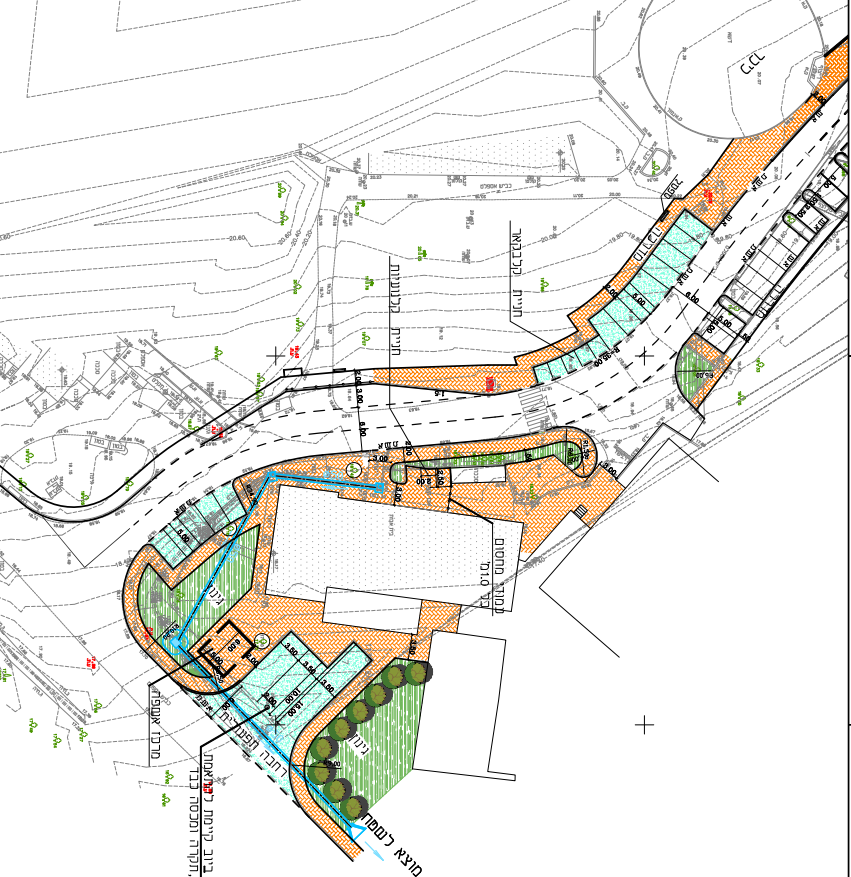 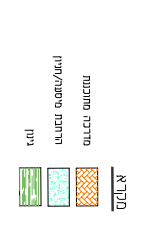 הצעה לסכמה ראשונית של החנות
הערכת היקף השקעה
החזר השקעה
החזר השקעה- נתונים
היבטים של החזר השקעה
* כל הנתונים- בהתחשב בכך כי מחירי המוצרים ללקוחות לא יעלו ולא ירדו
החזר השקעה- פירוט
עד החזר ההשקעה לא יהיה שינוי בתמחור ובמחירים 
החיסכון יוקדש להחזר מלא של ההשקעה כדי שהכסף שהושקע מכספי הקהילה כולה – יוחזר לקופה הכללית
לאחר החזר ההשקעה הכספים הנחסכים יוכלו להיות מתועלים לשיפור המחירים (כ2% לעומת המחירים כיום)
לסיכום
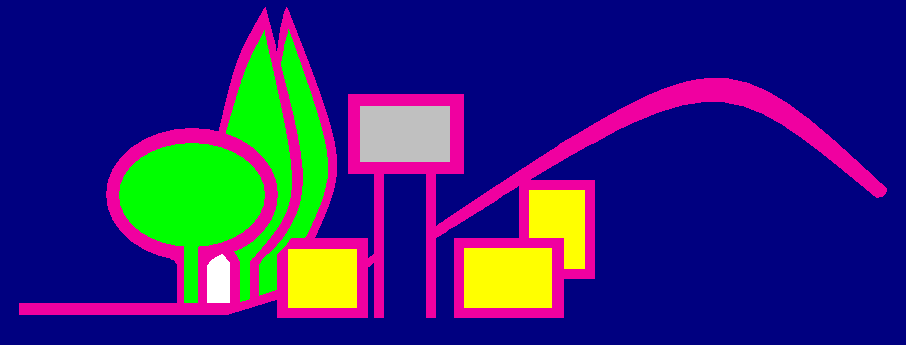 שיפור שירות לחברים
חסכון בכספי ציבור
אנו מאמינים כי איחוד הכלבו והמרכולית במחסן התאים ממזג בתוכו גם התייעלות כלכלית, גם עליית כמה מדרגות באיכות השירות הניתן לחברים
ומעל הכל מהווה בסיס למרכז קהילתי בליבו של הקיבוץ למפגש ולפעילות של חברים ומשפחות לרווחת הקהילה היגורית כולה